Metodologias inovadoras desenvolvidas aplicadas nos cursos da rede UNA-SUS
Painel
Metodologia
Produção de objetos de aprendizagem

Produção de softwares e games

Depósito de objetos de aprendizagem – Plataforma Ares

Atividades de pesquisa de cooperação técnica visando ao fortalecimento da UNA-SUS e capacitação de tutores para educação em saúde
Recursos que desenvolvemos
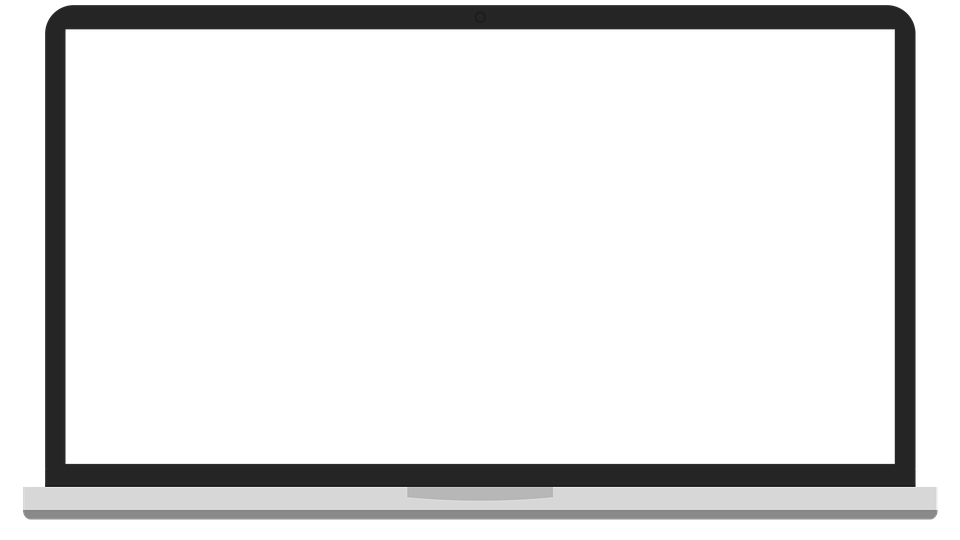 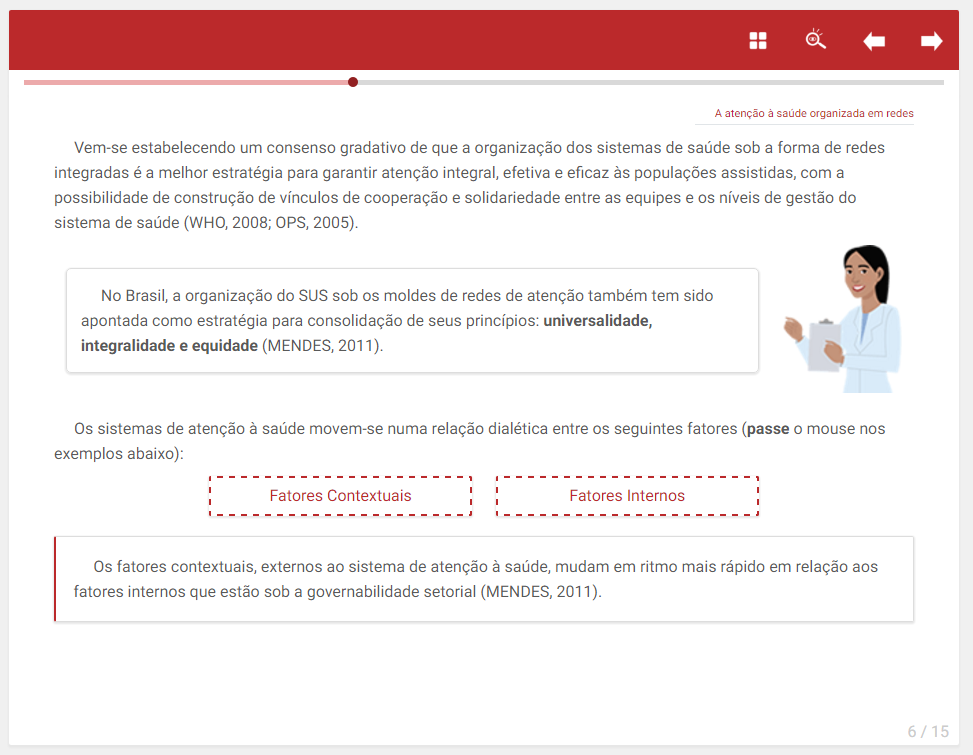 Livros multimídia (recursos interativos)
Sistemas
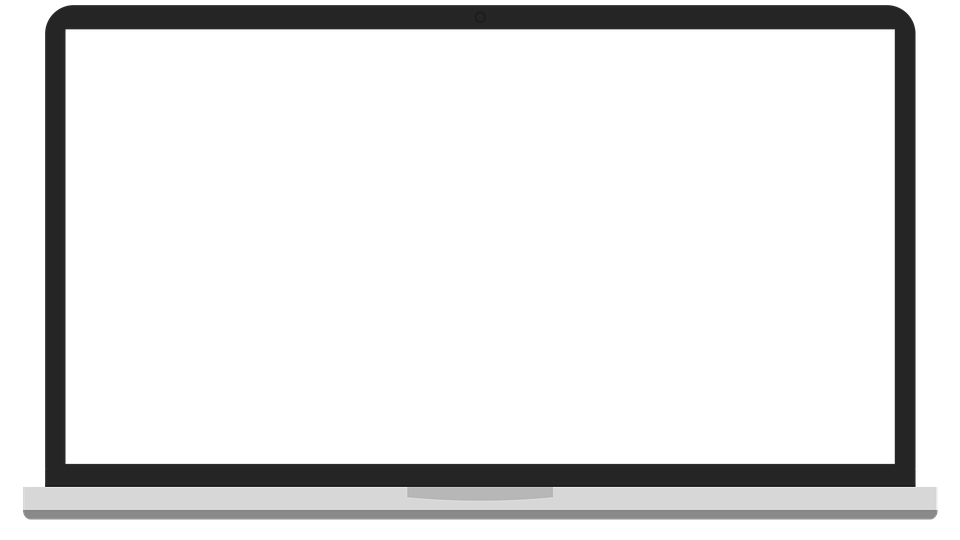 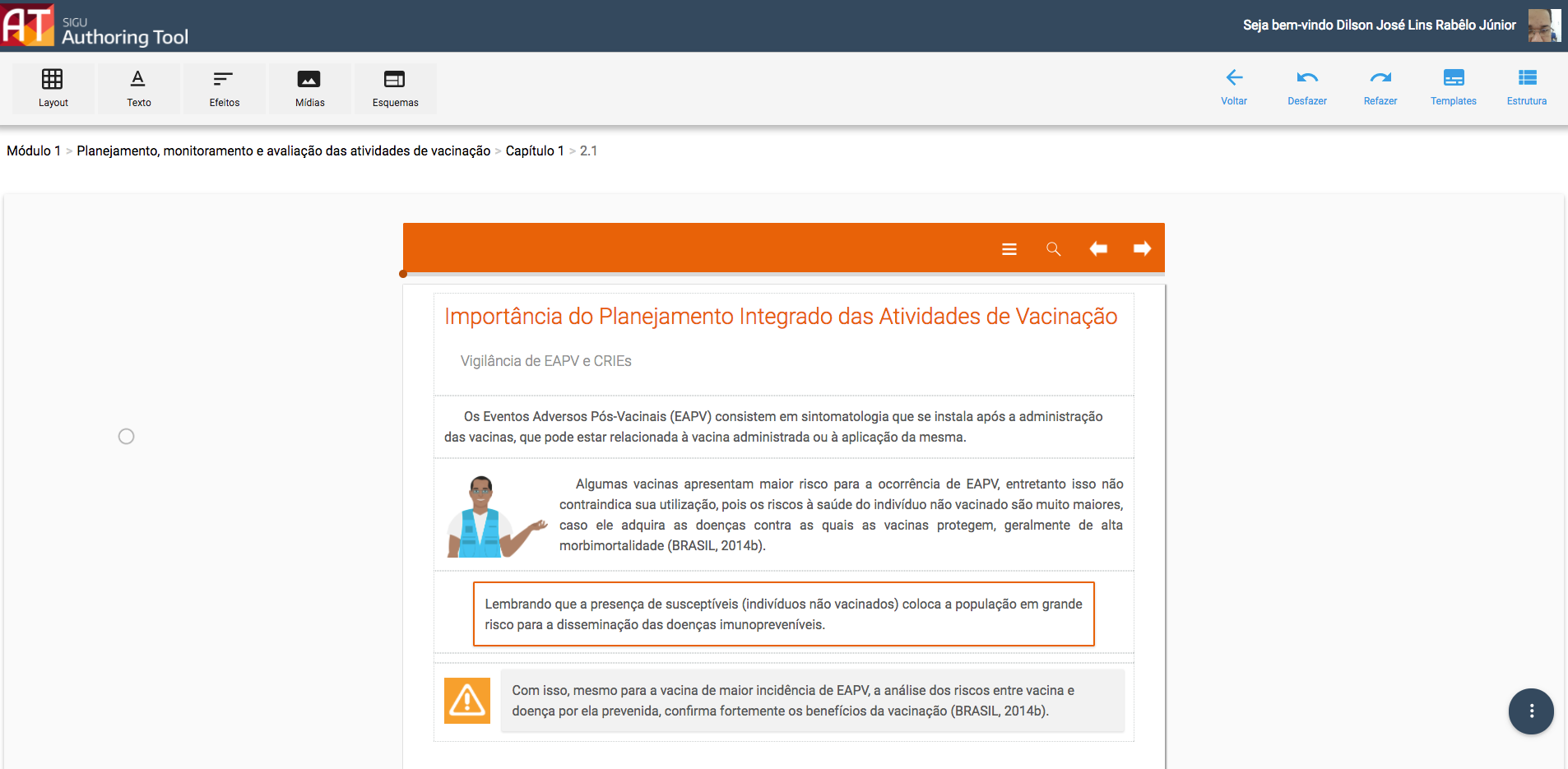 Ferramenta de Autoria
Recursos que desenvolvemos
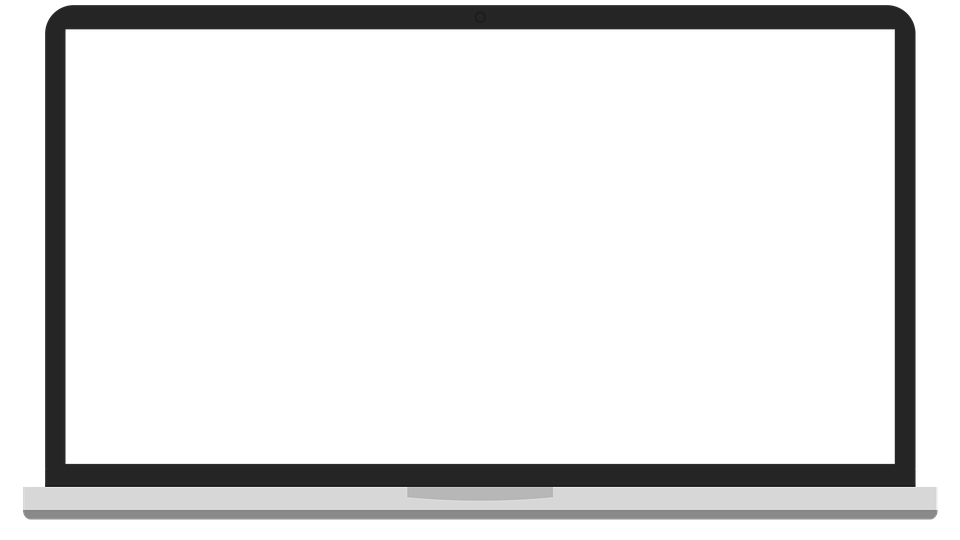 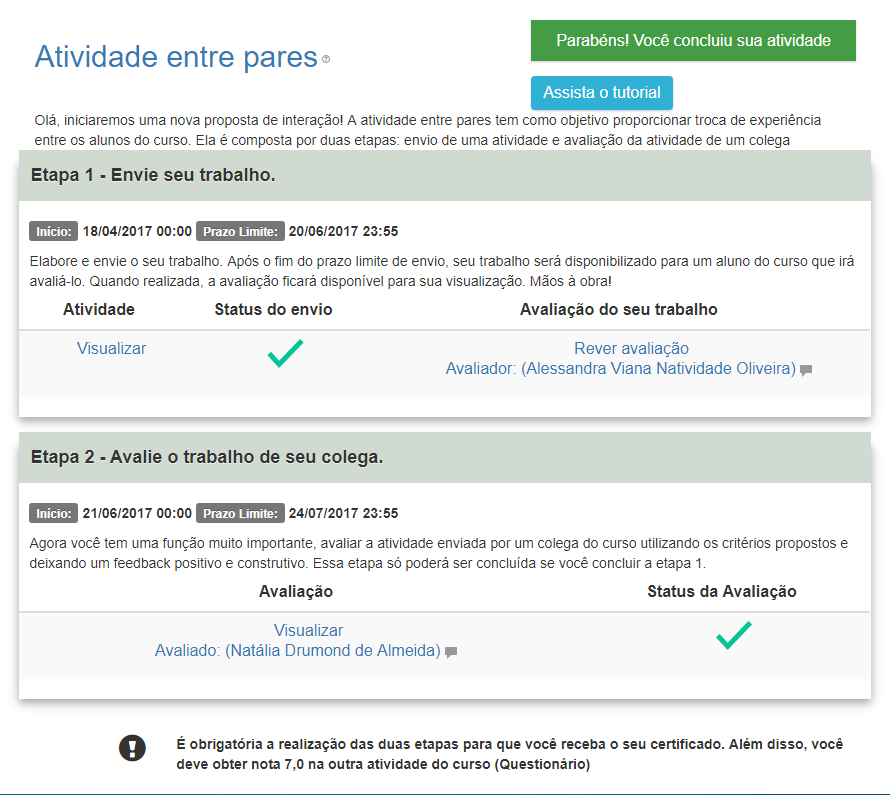 Atividade entre Pares
Recursos que desenvolvemos
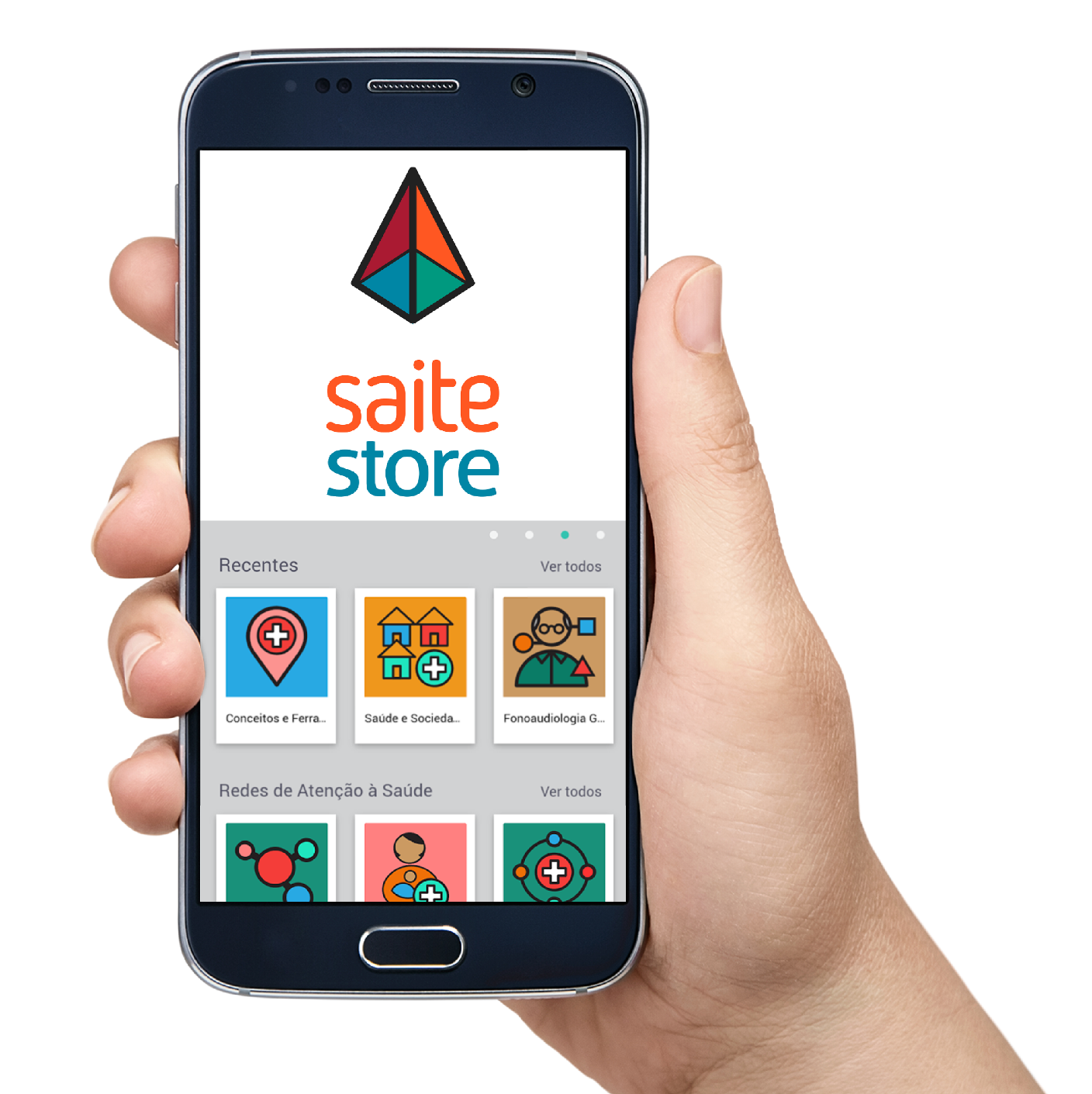 Saite Store
Recursos que desenvolvemos
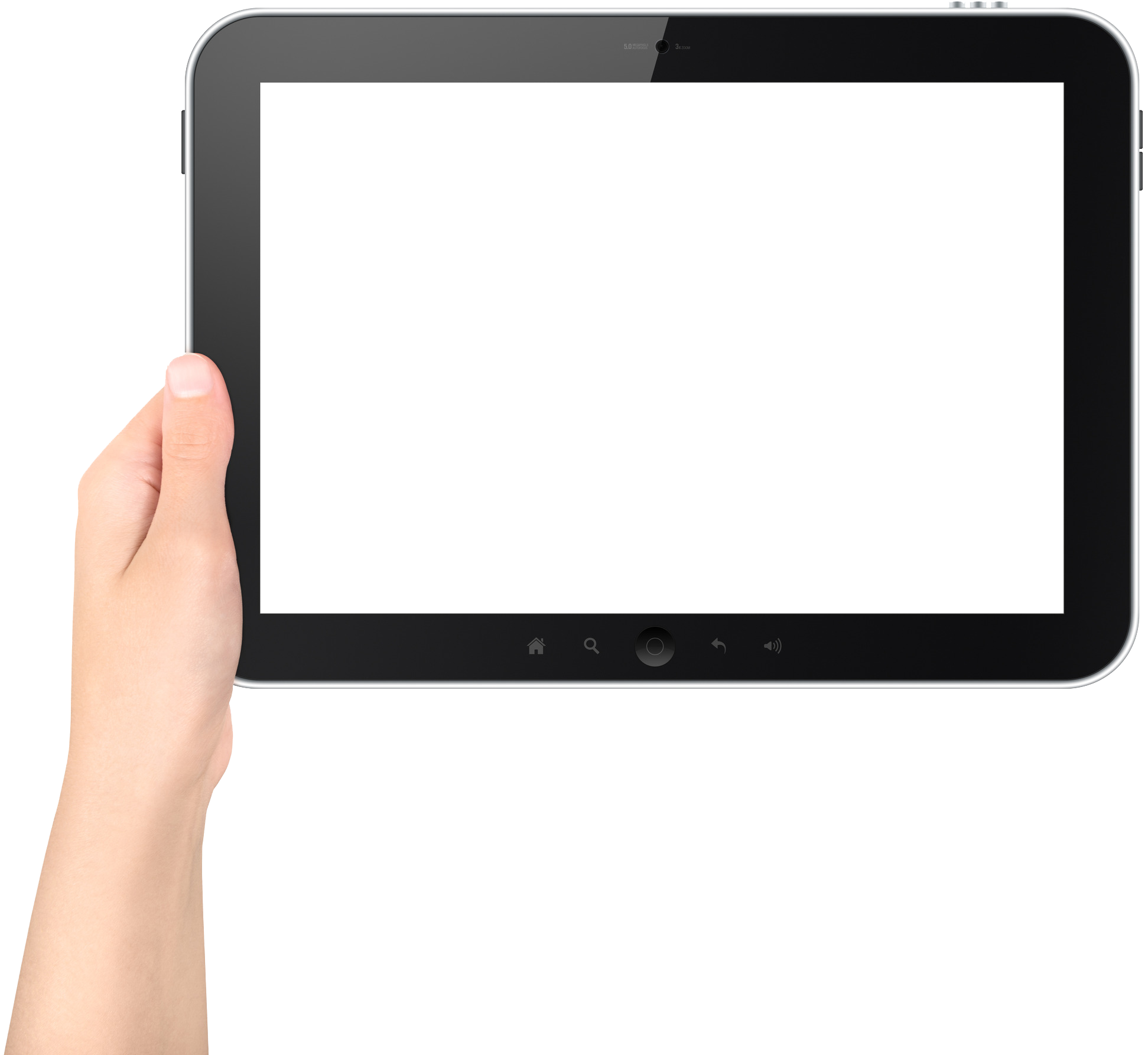 Games
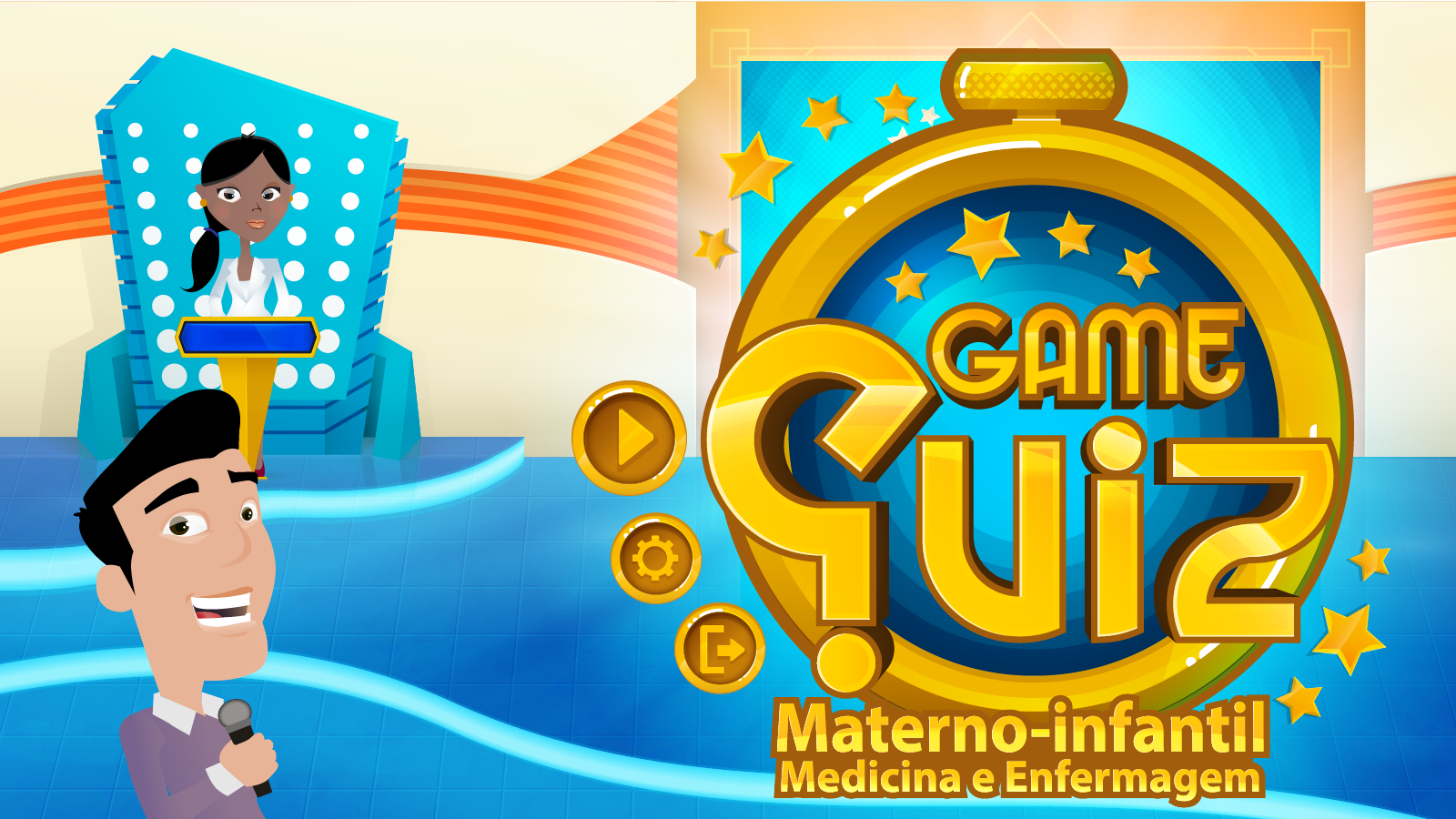 Sistemas
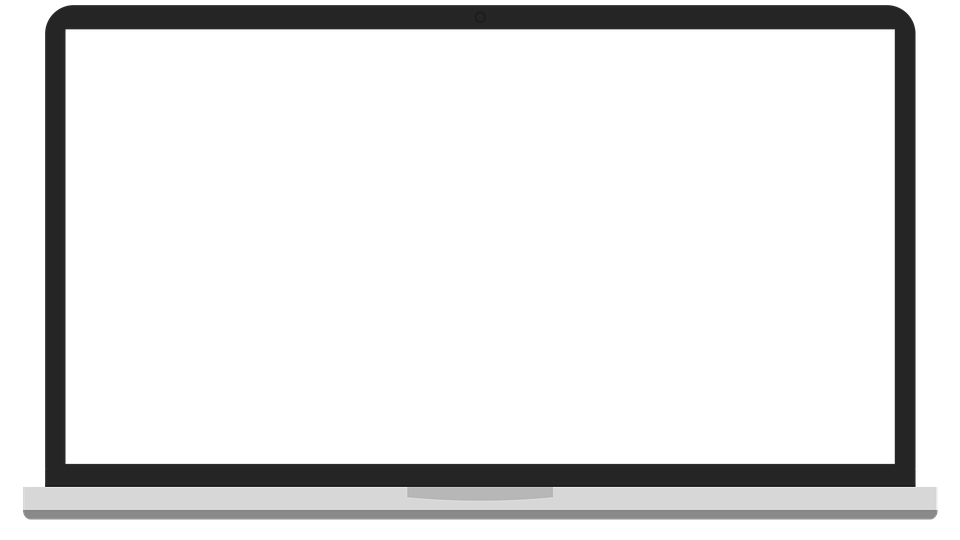 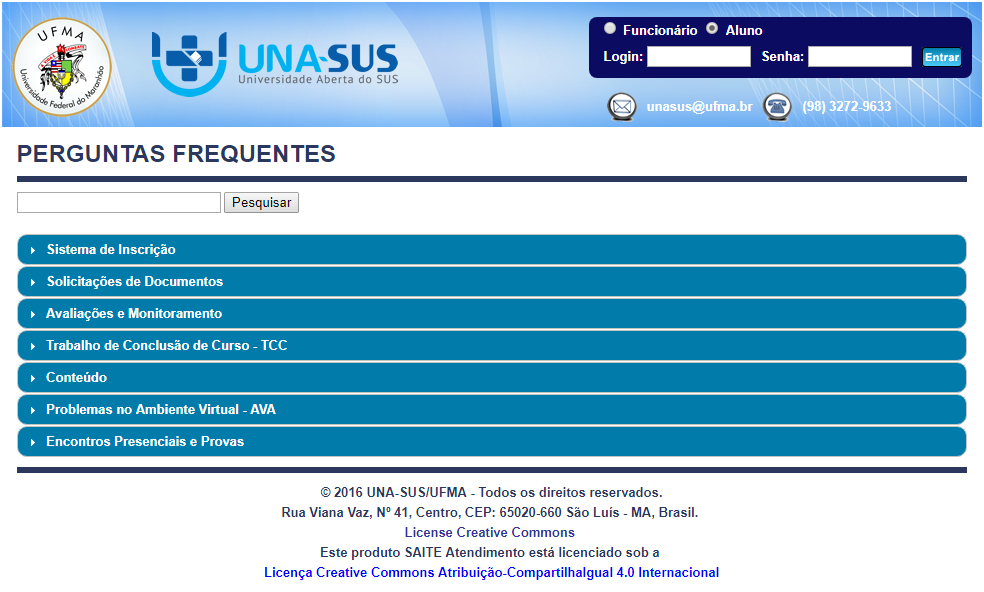 Central de Atendimento
Sistemas
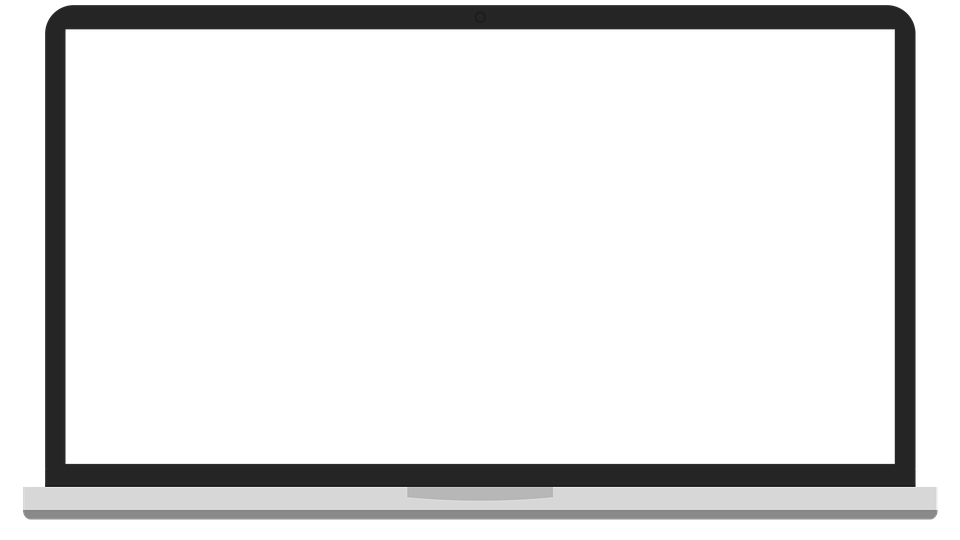 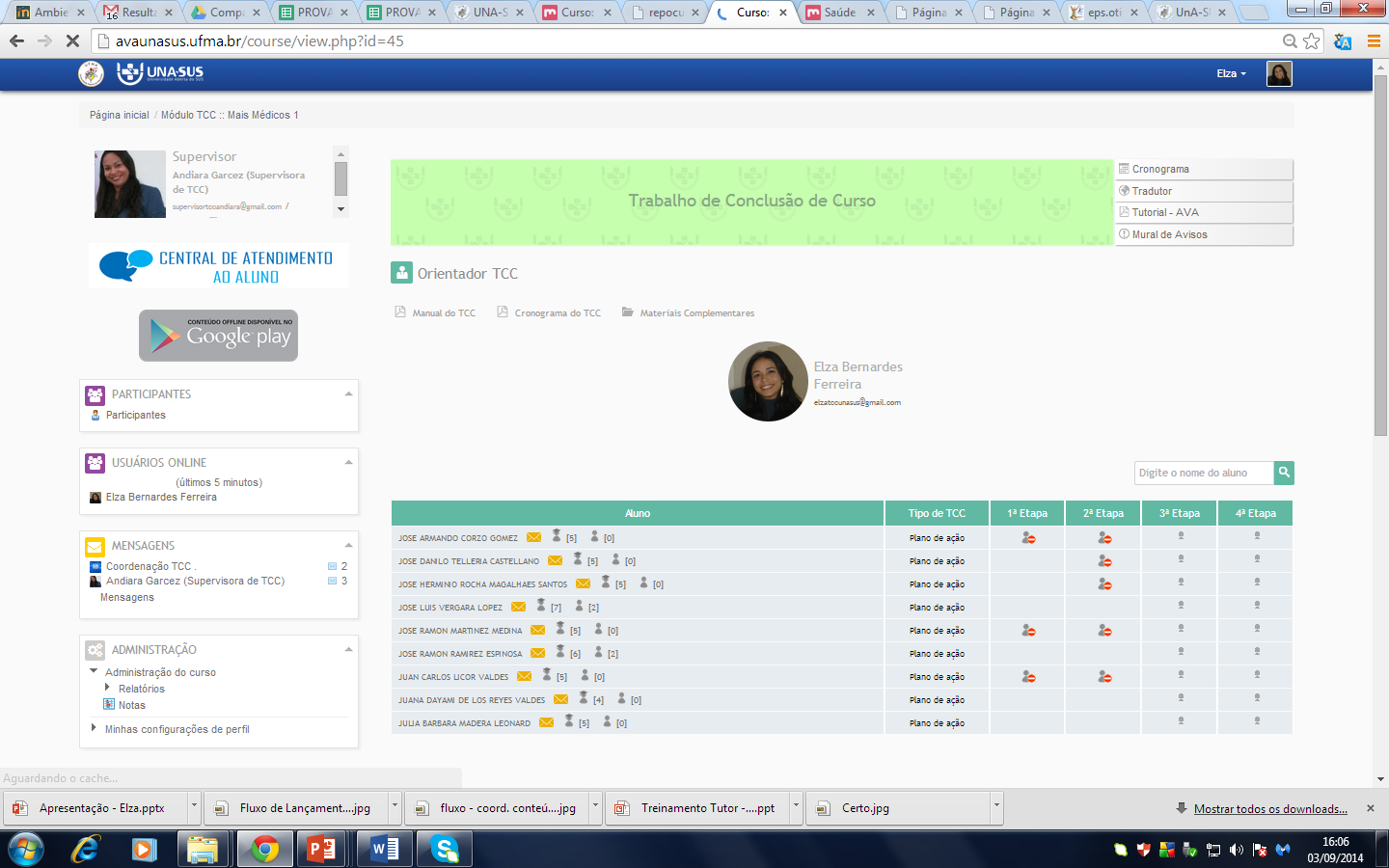 Plataforma de TCC
Sistemas
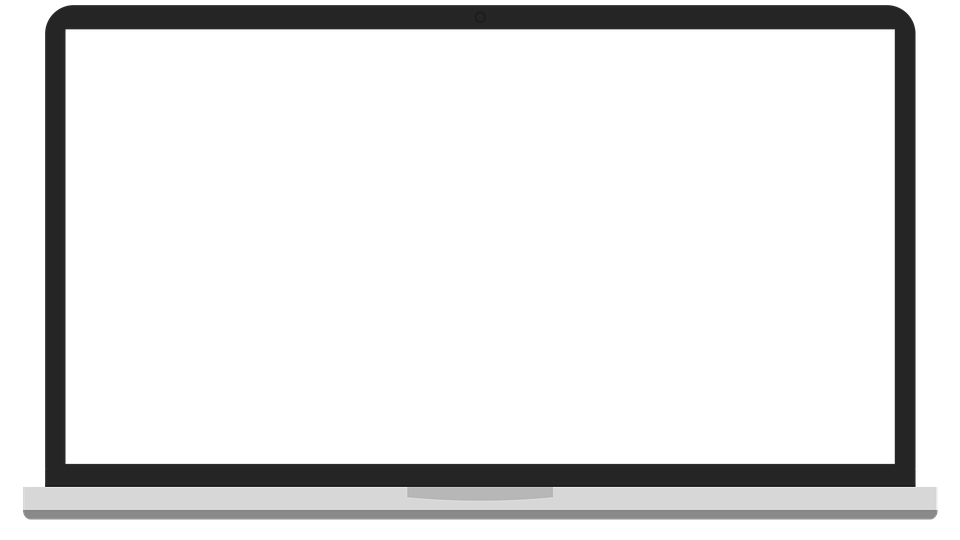 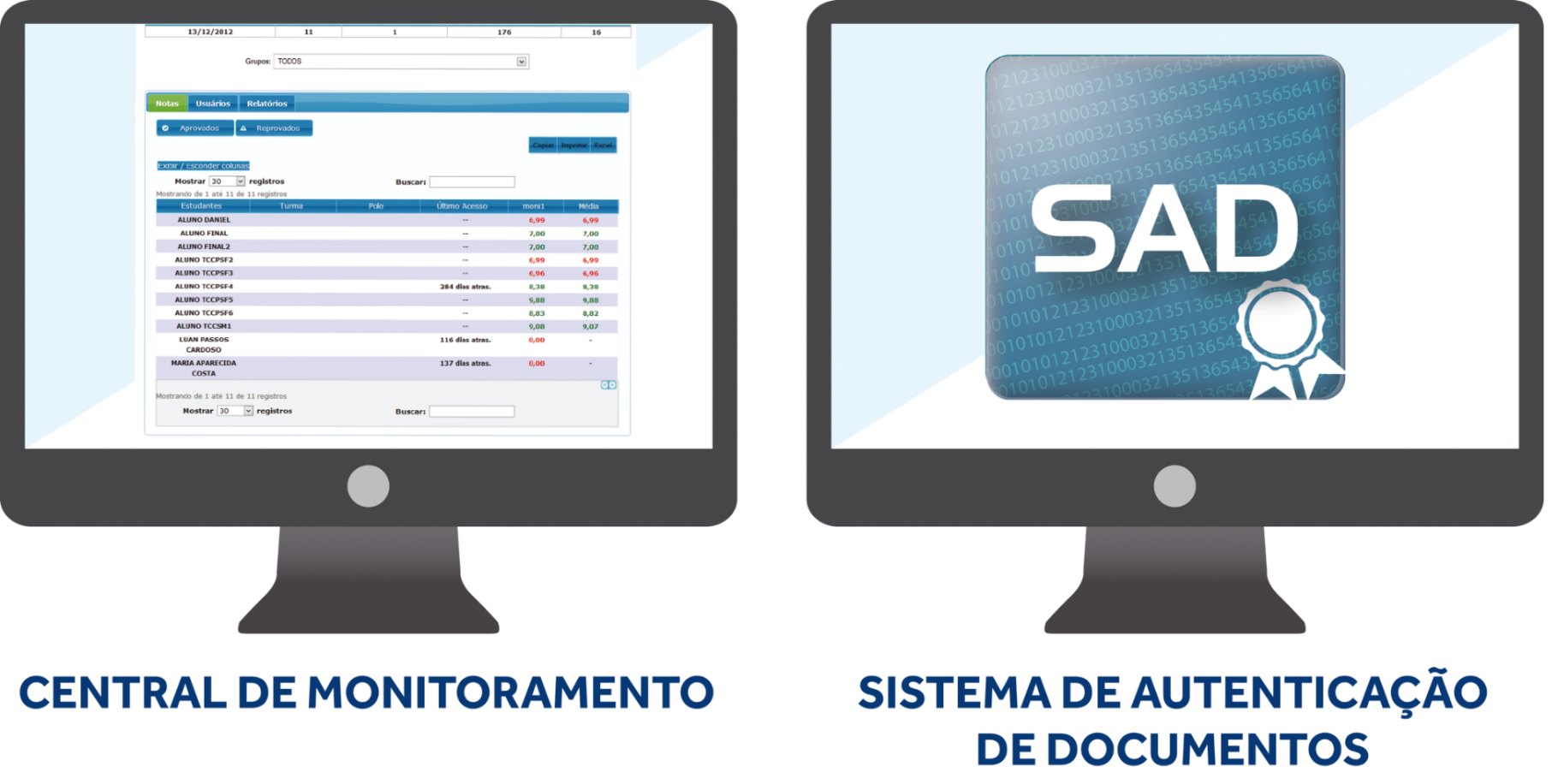 Central do Monitoramento
Sistemas
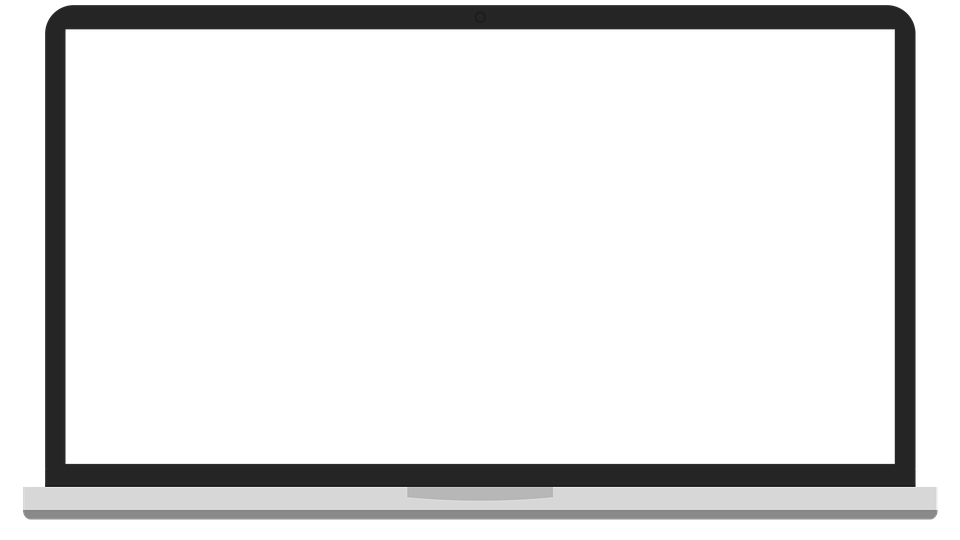 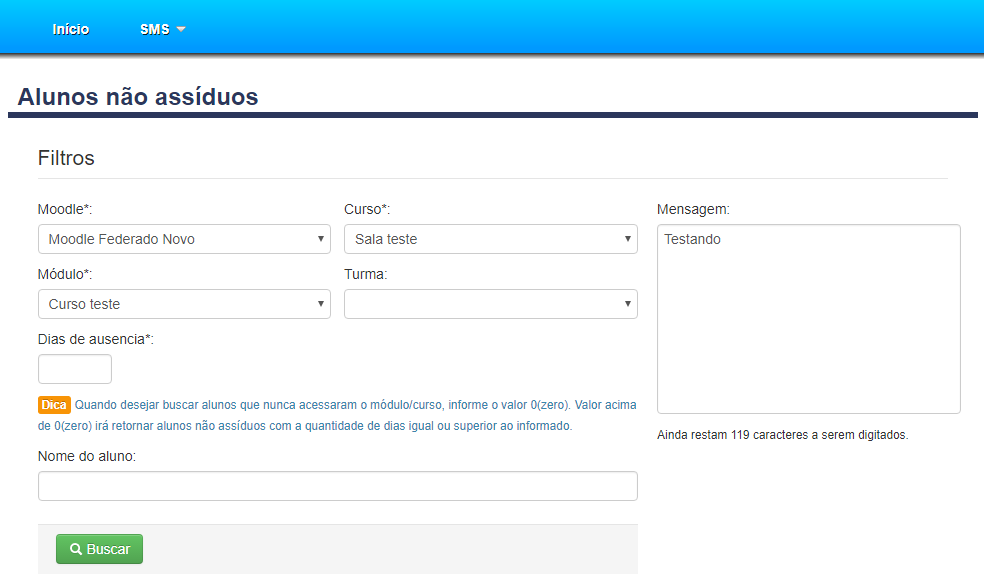 Sistema Despachante
Sistemas
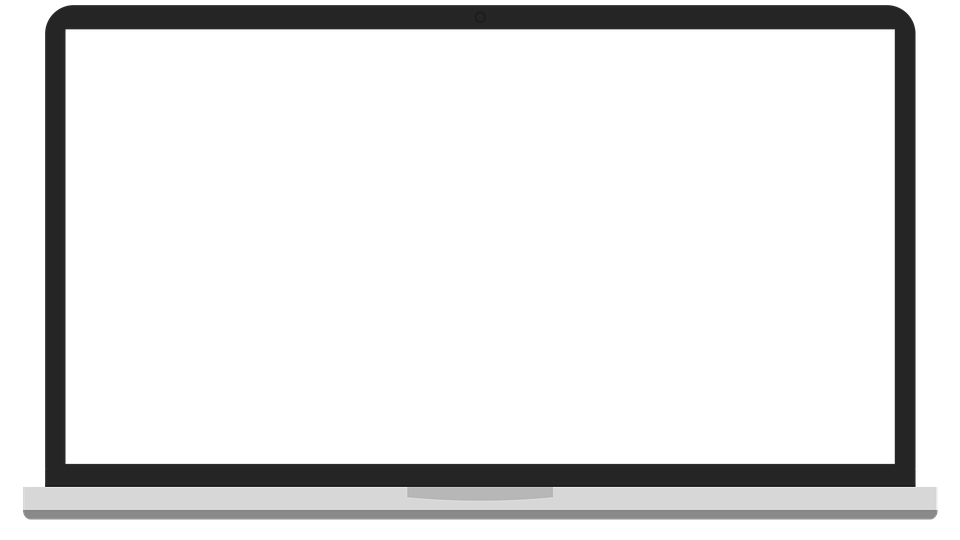 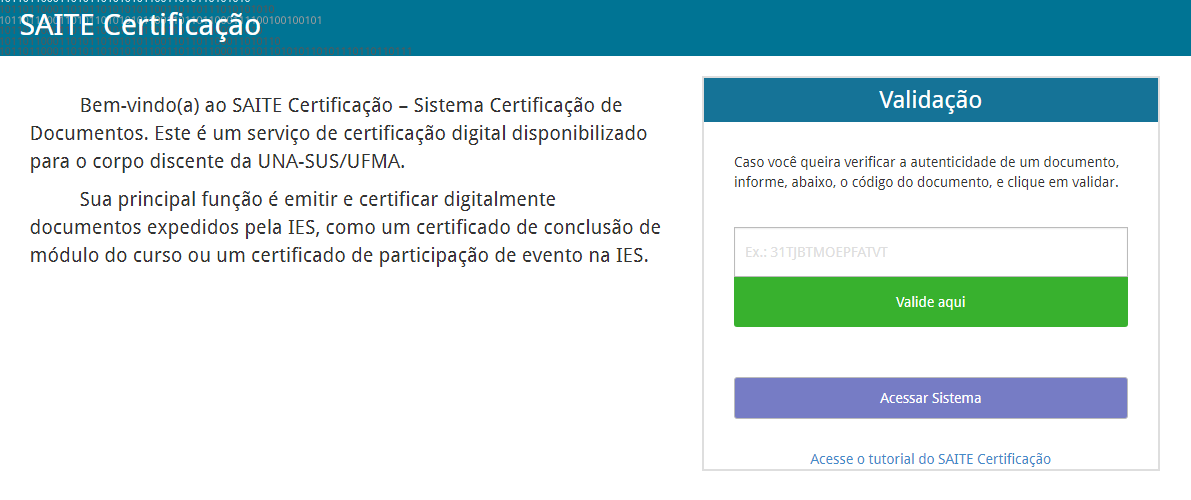 Sistema de Certificação
Sistemas
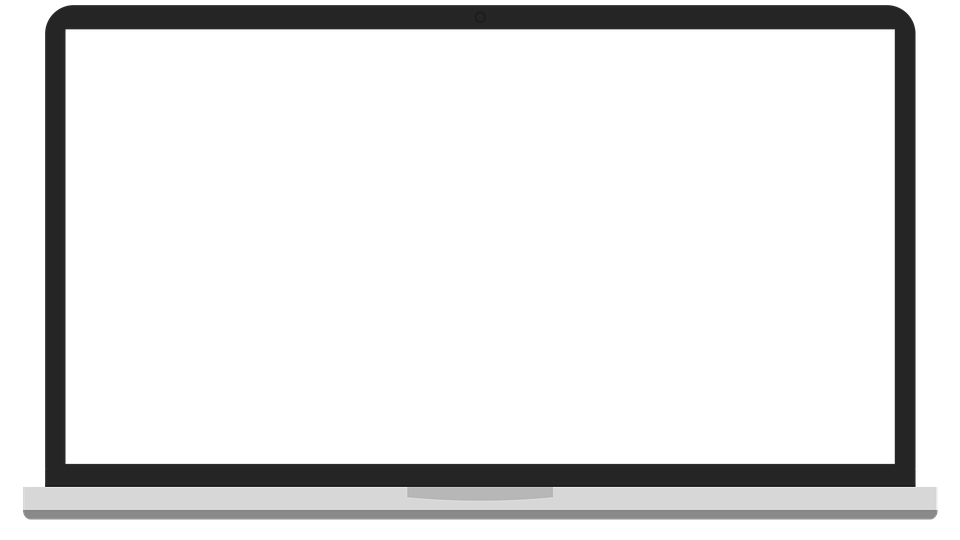 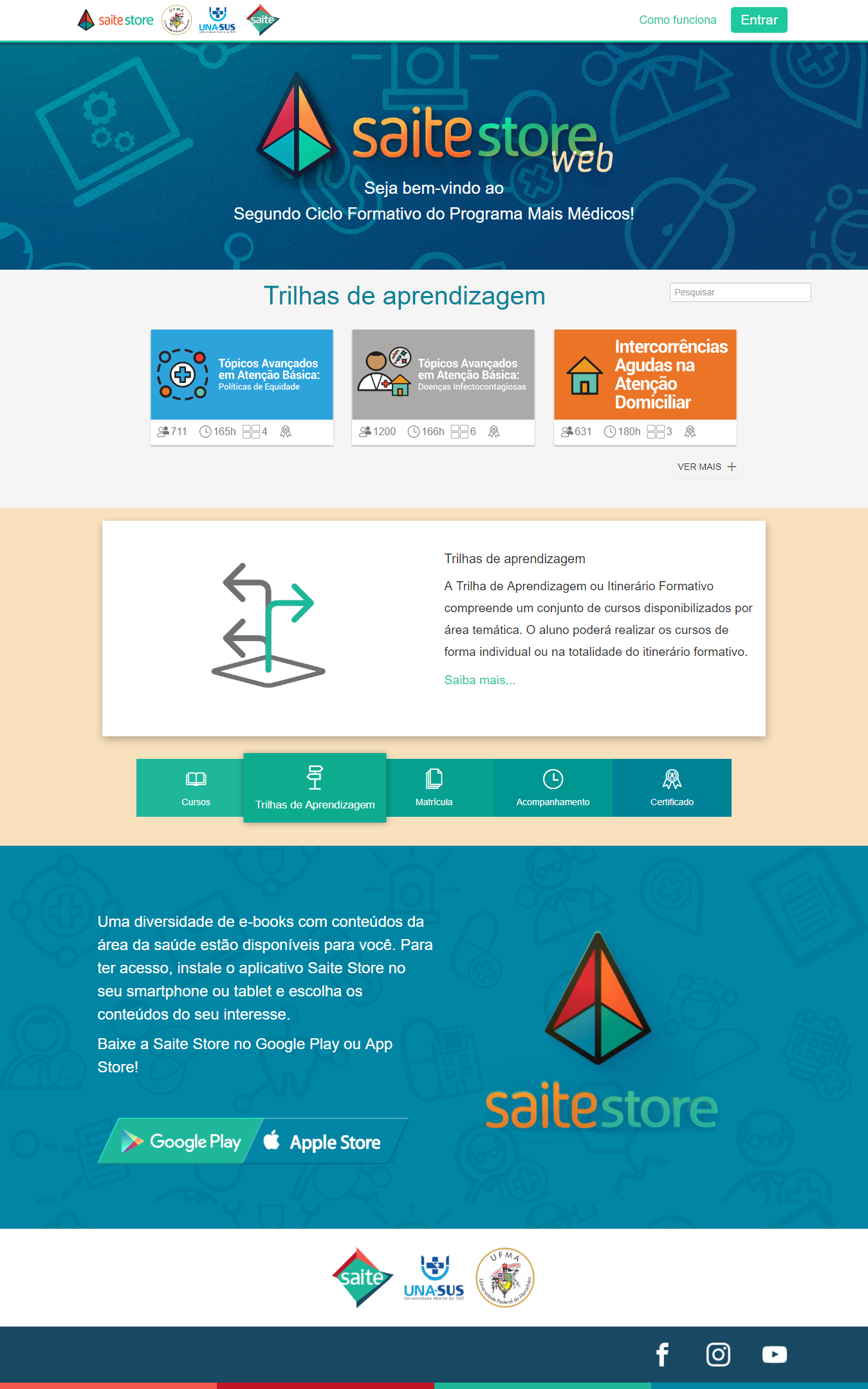 Saite store web